Neosigurana vozila u Republici Hrvatskoj
Edukacija i prevencija
2009-2014.
Neosigurana vozila
Prometovanje još uvijek prevelikog broja neosiguranih vozila ugrožava opće stanje sigurnosti prometa na cestama te nanosi velike materijalne gubitke građanima, državnom proračunu, osigurateljima i drugim subjektima.
Neosigurana vozila Sigurnosne posljedice
Ugrožena opća sigurnost prometa na cestama za sve
	sudionike u prometu 

neregistrirana i neosigurana vozila su vrlo često tehnički neispravna, a i posljedice prometnih nesreća koje uključuju takva vozila su teže nego one koje proizlaze iz prometnih nesreća u kojima sudjeluju registrirana i osigurana vozila
3
Tko gubi?
Osiguranici koji plaćaju skuplju premiju
Država
Lokalna samouprava
Hrvatski zavod za zdravstveno osiguranje
Centar za vozila Hrvatske
…
Europska unija
Neosigurana vozila - problem kojem tijela Europske komisije, Savjet ureda zelene karte, Insurance Europe i dr. institucije pridaju iznimnu pozornost

države članice moraju svake godine izvijestiti tijela Europske komisije o stopi neosiguranih vozila (omjer osiguranih vozila i evidentiranih (registriranih) vozila u registru nadležnog tijela)
“Obveza posjedovanja osiguranja od automobilske odgovornosti predstavlja temeljno načelo osigurateljne legislative Europske unije. 
   Sve zemlje članice moraju koristiti sva sredstva u borbi protiv vožnje neosiguranim vozilima.”
	 European Insurance and Occupation of Pensions Committee (EIOPC) – tijelo Europske komisije
Europska unija – stanje i mjere u pojedinim državama
Njemačka
Nakon obavijesti osiguratelja o otkazu ili isteku police, tijelo nadležno za registraciju ima najviše mjesec dana za uklanjanje vozila iz prometa i oduzimanje pločica

Švicarska 
Automatsko produljenje osiguranja 
u slučaju neplaćanja premije i nakon 2 opomene – policija mora pristupiti oduzimanju pločica jer u protivnom štetu koju bi to vozilo prouzročilo plaća kantonalna policija, a ne garancijski fond
6
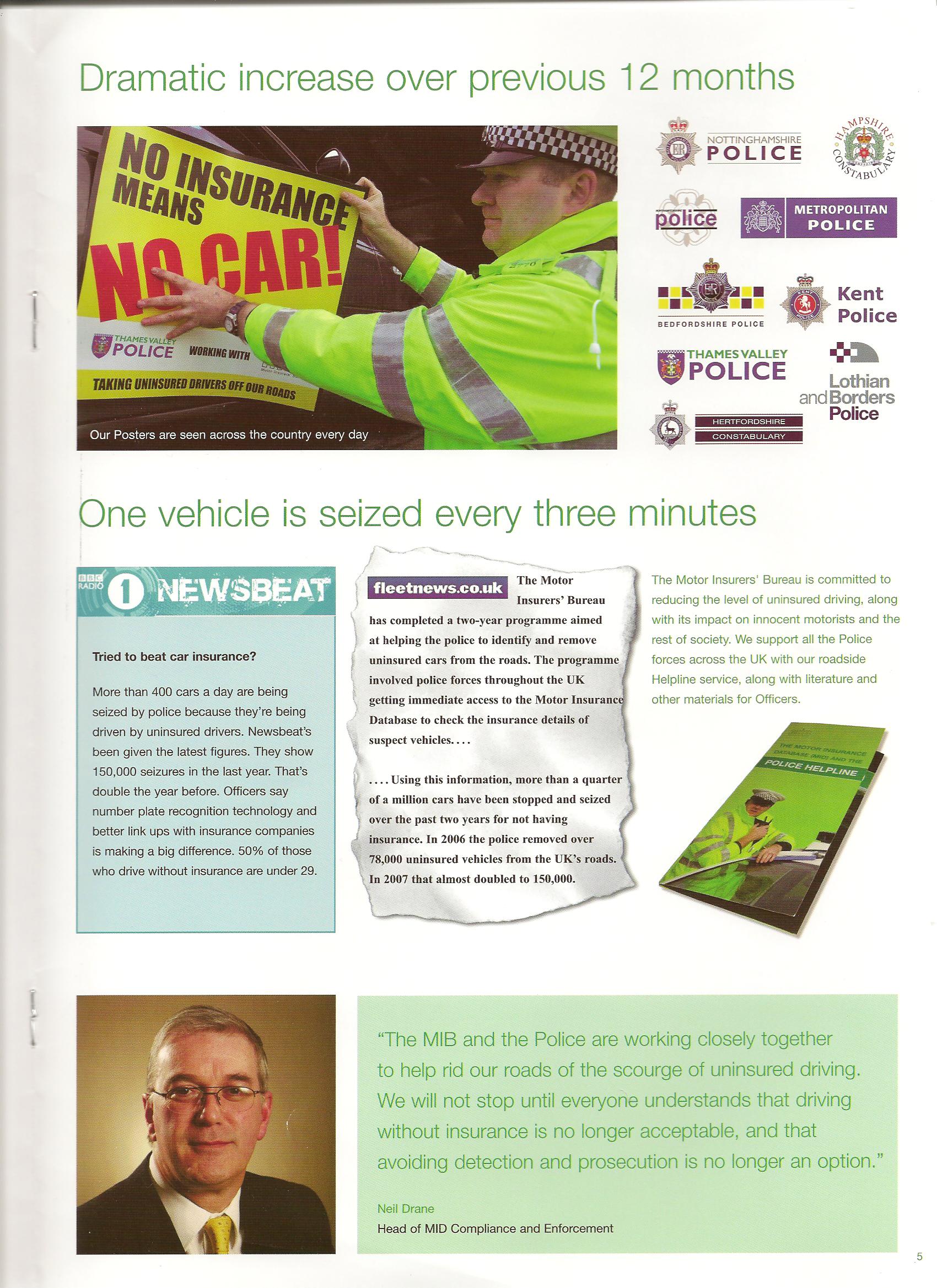 “Nema osiguranja znači – nema vozila!”“Svake tri minute oduzima se jedno vozilo”“Ured osiguratelja motornih vozila dovršava dvogodišnji program koji je imao za cilj pomoći policiji pri identifikaciji i uklanjanju neosiguranih vozila iz prometa.”
Znak za uzbunu 2009. godine
Broj neosiguranih vozila dulje od 30 popeo se na preko 200.000
Svaki dan ozlijeđene su 1-2 osobe u prometnim nezgodama s neosiguranim vozilima
Svaki tjedan 1 osoba smrtno strada u prometnoj nezgodi s neosiguranim vozilom
Od 1992. godine za 41.000 šteta od neosiguranih vozila isplaćeno je preko 730 mil. kn
Početak kampanje
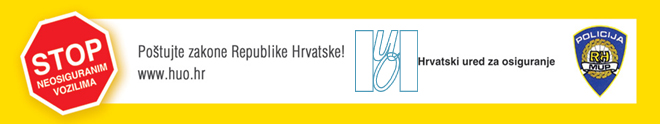 Zakonska regulativa u RH – Zakon o obveznim osiguranjima u prometu
Prekršaji vlasnika vozila, brodice, odnosno jahte
Članak 65. (NN 76/13)

(1) Novčanom kaznom u iznosu od 5.000,00 do 50.000,00 kuna kaznit će se za prekršaj pravna ili fizička osoba ako kao vlasnik vozila, odnosno korisnik u svojstvu posjednika brodice, odnosno jahte prije uporabe vozila, brodice, odnosno jahte u prometu ne sklopi ugovor o osiguranju te ga ne obnavlja dok je vozilo, brodica, odnosno jahta u prometu sukladno odredbi članka 4. stavka 1. ovoga Zakona.
(2) Novčanom kaznom u iznosu od 1.000,00 do 5.000,00 kuna kaznit će se za prekršaj iz stavka 1. ovoga članka i odgovorna osoba pravne osobe.
Zakonska regulativa u RH – Zakon o obveznim osiguranjima u prometu
Prekršaji vozača vozila 
Članak 66. (NN 76/13)

(1) Novčanom kaznom u iznosu od 300,00 do 1.000,00 kuna kaznit će se za prekršaj vozač vozila:
1. ako na zahtjev ovlaštene službene osobe ne predoči policu osiguranja ili drugi dokaz o sklopljenom ugovoru o osiguranju sukladno odredbi članka 6. stavka 1. ovoga Zakona,
2. ako na zahtjev ovlaštene službene osobe ne predoči Europsko izvješće o nesreći sukladno odredbi članka 38. stavka 3. ovoga Zakona.
(2) Novčanom kaznom u iznosu od 5.000,00 do 20.000,00 kuna kaznit će se za prekršaj vozač vozila ako ne sklopi ugovor o osiguranju od automobilske odgovornosti (granično osiguranje) sukladno odredbama članka 35. stavka 1. ovoga Zakona.
Zakonska regulativa u RH – Zakon o sigurnosti prometa na cestama
Članak 250.
(1) Vlasnik vozila, koji ne izvrši produženje važenja prometne dozvole u roku od 15 dana od dana isteka važenja prometne dozvole dužan je odjaviti vozilo, donijeti prometnu dozvolu radi poništenja i vratiti registarske pločice policijskoj upravi, odnosno policijskoj postaji koja vozilo vodi u evidenciji.(2) Vlasnik vozila dužan je u roku od 15 dana od prodaje vozila odjaviti vozilo, donijeti prometnu dozvolu radi poništenja i vratiti registarske pločice policijskoj upravi, odnosno policijskoj postaji koja vozilo vodi u evidenciji.…(12) Novčanom kaznom u iznosu od 700,00 kuna kaznit će se za prekršaj vlasnik vozila ako postupi suprotno odredbama ovoga članka.
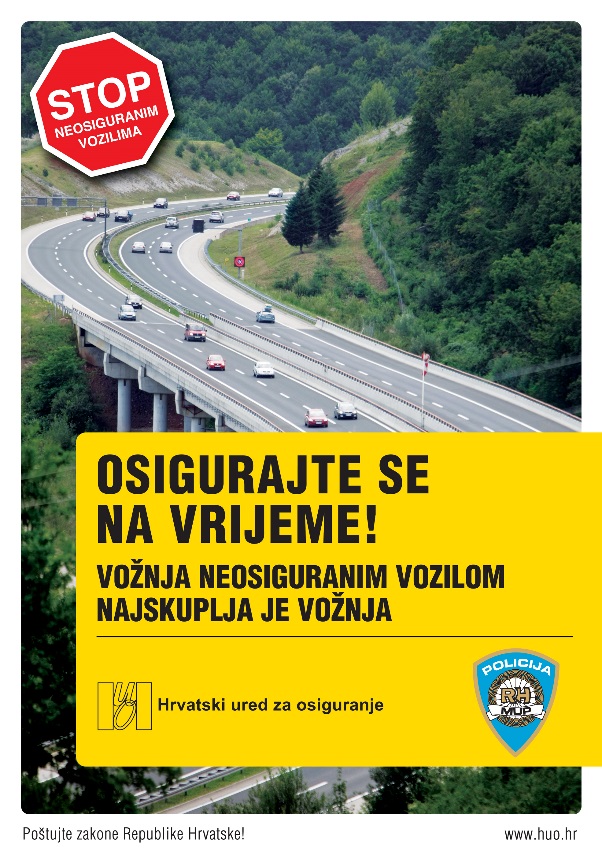 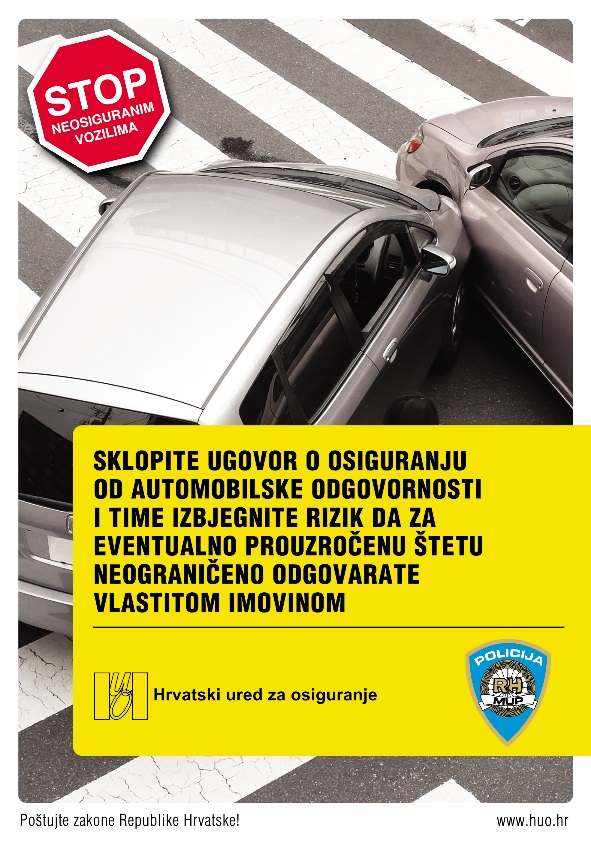 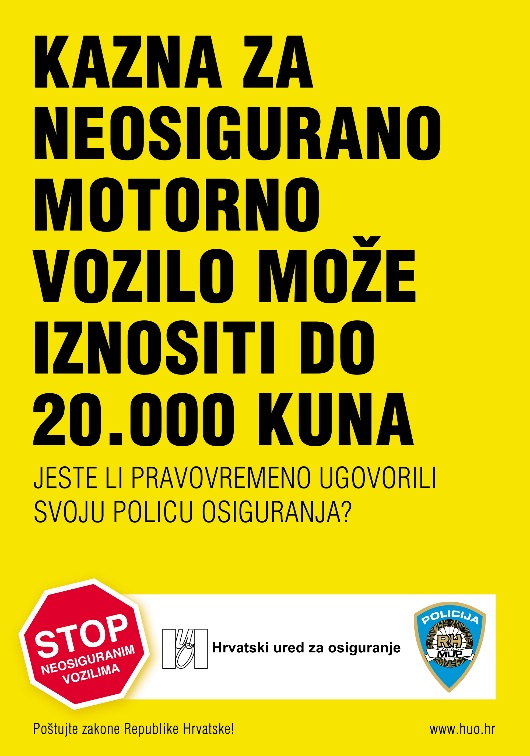 Aktivnosti Hrvatskog ureda za osiguranje
Redovito održavanje edukativnih akcija
Upoznavanje građana o štetnim posljedicama upravljanja neosiguranim vozilima
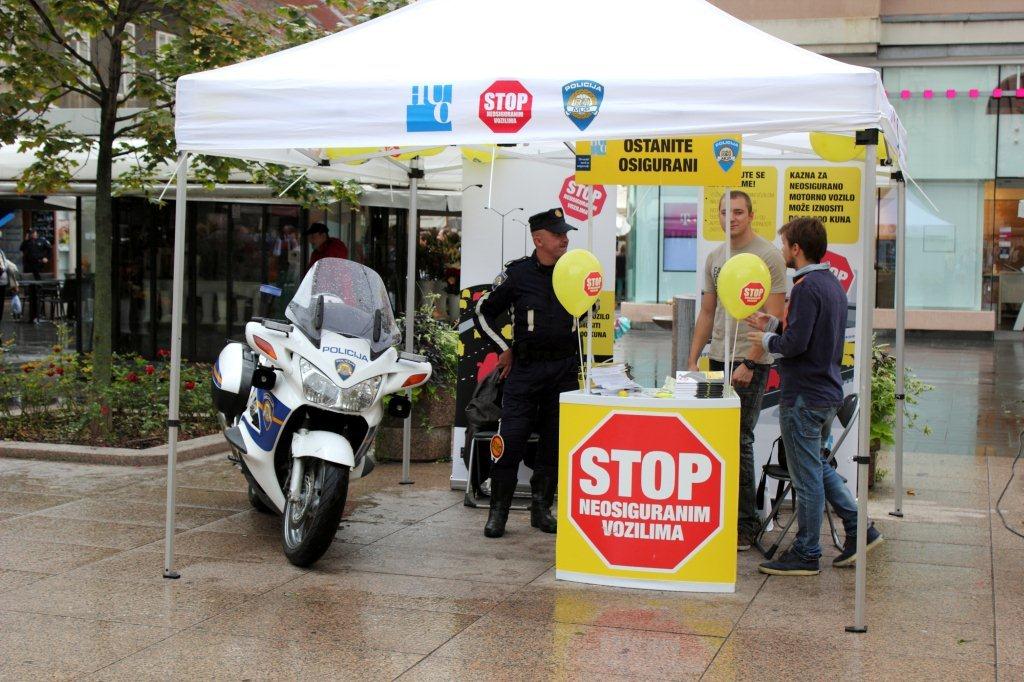 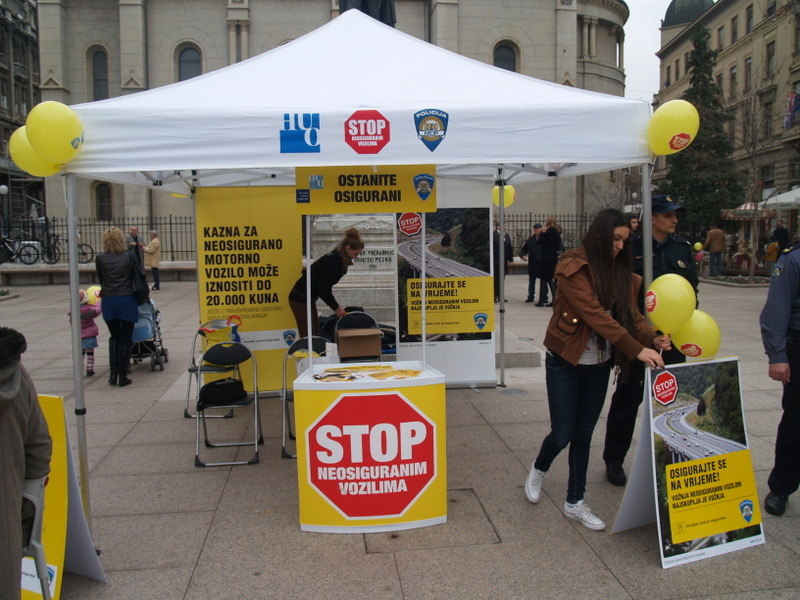 Informacijski sustav HUO
Koriste se podaci iz MUP-a i društava za osiguranje
Izrađene su procedure za kontinuirano praćenje broja neosiguranih vozila po nekoliko parametara (vrsta vozila, policijska uprava,…)
Koristi se geokodiranje za određivanje rizičnijih lokacija po broju neosiguranih vozila i ciljano djelovanje
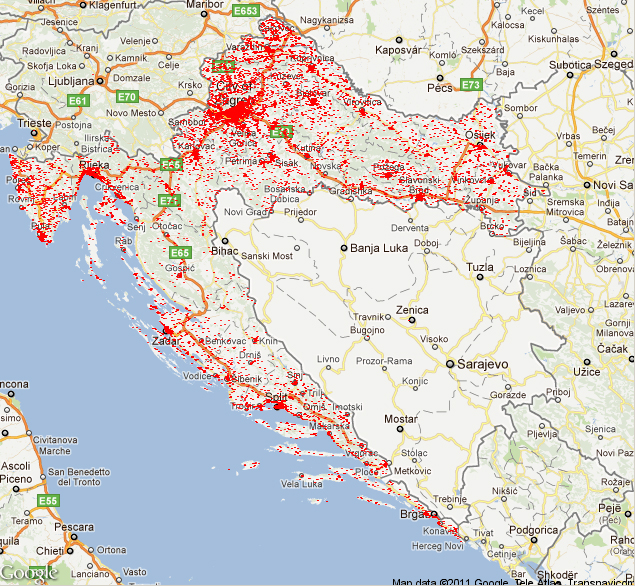 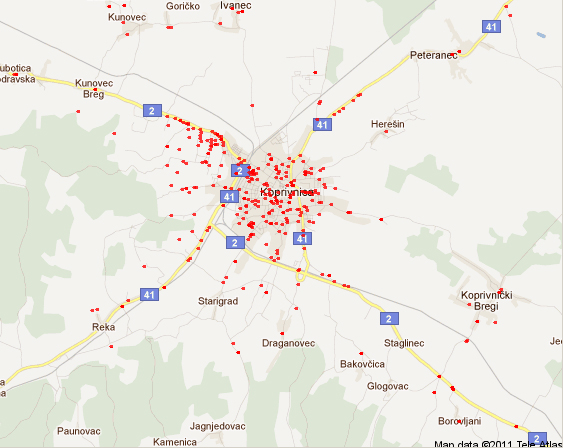 Poduzete mjere policije
Prekršajni nalog za neregistrirano i neodjavljeno vozilo
Naplata kazne prema čl. 65. i čl. 66. ZOOP-a
Odjava vozila nakon proteka godine dana
Aktivno zajedničko sudjelovanje na edukaciji o štetnosti sudjelovanja neosiguranog vozila u prometu
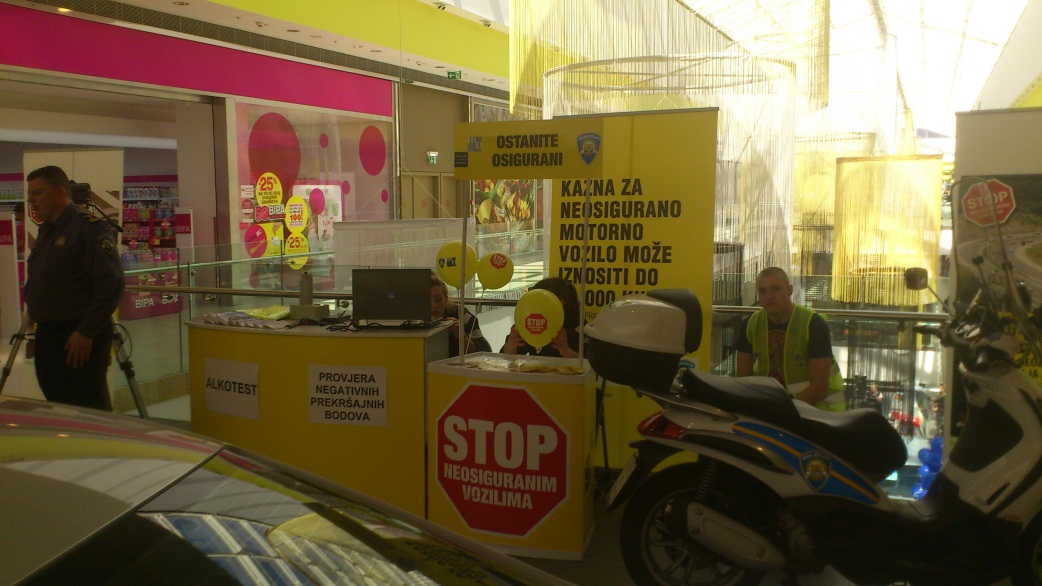 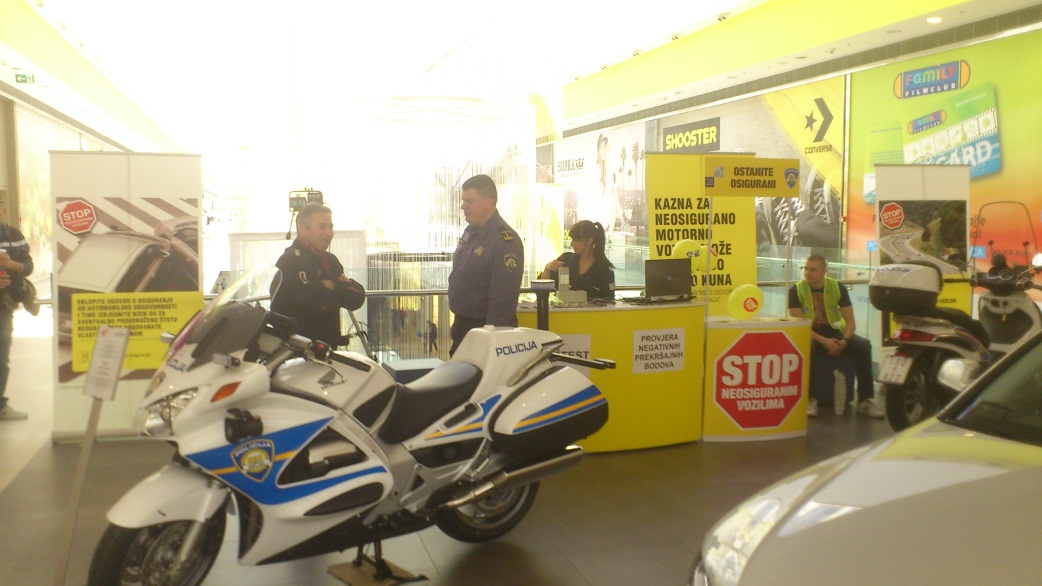 Osnovni podaci o neosiguranim vozilima u RH za razdoblje
2009.    >>    2014.
Prema evidenciji MUP-a, 05.04.2009. bilo je 203.571 neregistriranih i neosiguranih vozila dulje od 30 dana
Prema evidenciji MUP-a, 31.12.2013. bilo je 28.342 neregistriranih i neosiguranih vozila dulje od 15 dana
Više od 356.000 
vozila je 2010. godine bilo barem 1 dan neosigurano
Manje od 330.000 
vozila je 2013. godine bilo barem 1 dan neosigurano
>>
Više od 1.600 
prijavljenih šteta od neosiguranih vozila
Manje od 550 
prijavljenih šteta od neosiguranih vozila
>>
Smanjenje broja neosiguranih vozila na dulje vremensko razdoblje (preko 30 dana)
Porast broja neosiguranih vozila na kraće vremensko razdoblje (do 30 dana)
Kretanje broja šteta i štetnih događaja
Podatak o postotku smanjenja broja AO šteta dobiven je iz godišnjih statističkih podataka
Financijske posljedice 2011 – 2014.
cca. 370 mil. kn manje premije
cca. 48 mil. kn manje poreza kn
cca. 20 mil. kn manje za HZZO
Porezni manjak na ostalim direktnim i indirektnim izdvajanjima
Smanjenje broja neosiguranih
Broj neosiguranih vozila do 30 dana je još uvijek velik.
Neosigurana osobna vozila
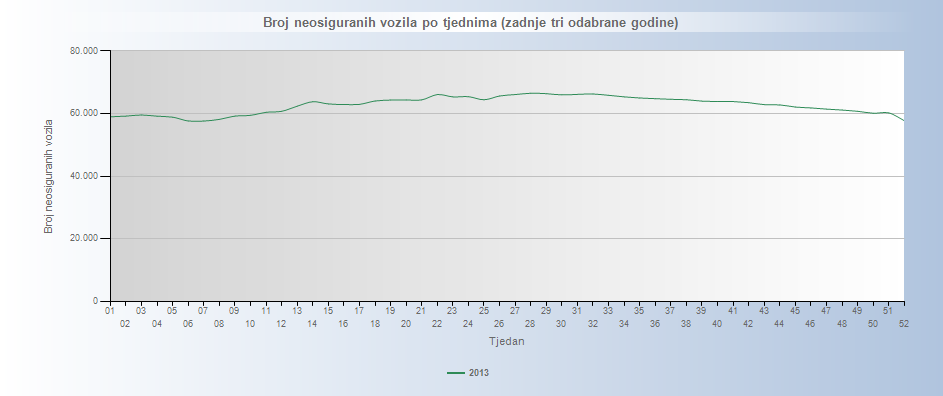 Kretanje broja neosiguranih osobnih vozila na zadnji dan tjedna - 2013. godina
Uključena su sva neosigurana vozila – čak i ona koja su bila neosigurana samo 1 dan
Neosigurani motocikli
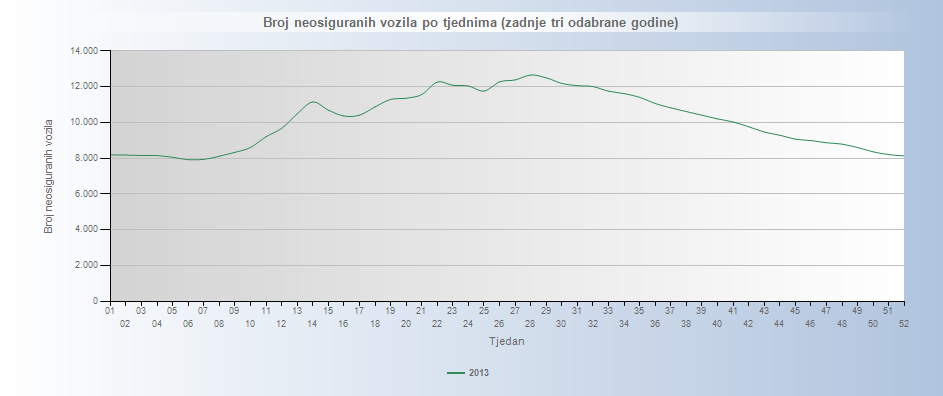 Kretanje broja neosiguranih motocikala na zadnji dan tjedna - 2013. godina
Uključena su svi neosigurani motocikli– čak i oni koja su bili neosigurani samo 1 dan
Nastavak akcije
Redovita edukacija građana o štetnim posljedicama
Nastavak suradnje s policijom
Ustrajati na pokretanju  prekršajnih postupaka
Redovita provedba odjave vozila nakon proteka godine dana
Suradnja u sklopu Nacionalnog programa o sigurnosti cestovnog prometa
Nastavak suradnje i s ostalim partnerima (CVH, HAK i dr.)
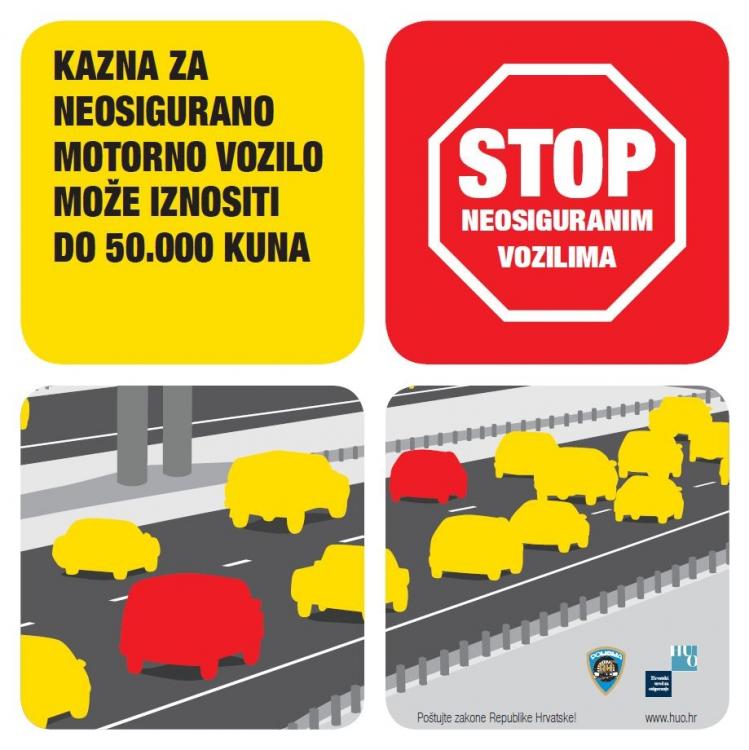 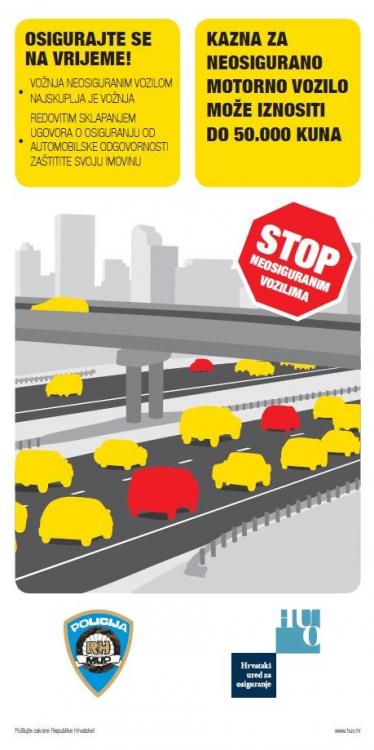 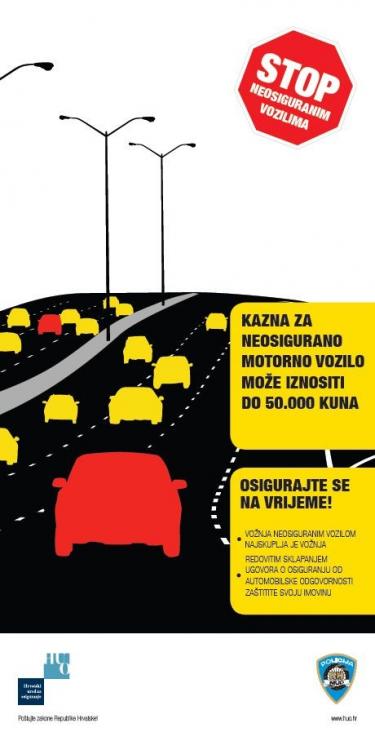